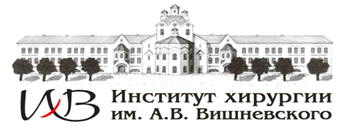 Отчетность в хирургии, как её улучшить?
Руководитель организационно-методического отдела 
НМИЦ хирургии им. А.В. Вишневского
д.м.н. В.Е. Оловянный

14 августа 2018 г.
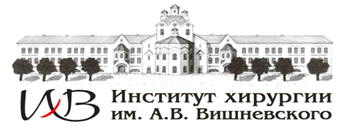 Содержание формы федерального статистического наблюдения № 30 по профилю «хирургия» (табл. 4000, 4001)
Общее количество операций, количество высокотехнологичных вмешательств и количество осложнений.
Учитываются только вмешательства по поводу язвенной болезни, аппендэктомии при хроническом аппендиците, грыжесечения при неущемлненной грыже, холецистэктомии при хроническом холецистите и диагностические лапаротомии, и только у лиц старше трудоспособного возраста.
Показатели экстренной хирургии органов брюшной полости не учитываются с 2015 года.
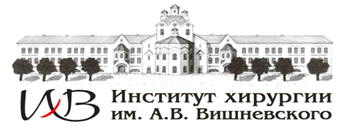 Результаты применения единой отчетной формы, рекомендованной профильной комиссии Минздрава России
В 2018 г. получены данные по хирургической помощи из 80 регионов, в которых проживает 99,3 % населения страны.
Будет издан информационно-аналитический сборник «Хирургическая помощь в Российской Федерации в 2017 году»
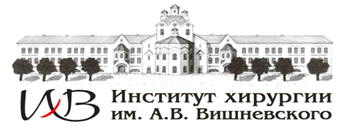 Соотношение отдельных форм острых хирургических заболеваний органов брюшной полости в РФ (2000, 2010, 2017)
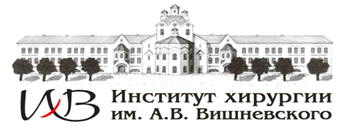 Динамика послеоперационной летальности при острых хирургических заболеваниях органов брюшной полости в РФ (2000 – 2017)
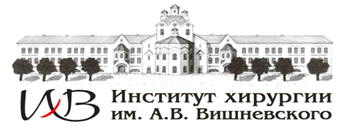 Удельный вес лапароскопических операций в федеральных округах и городах федерального значения РФ в 2017 г (%)
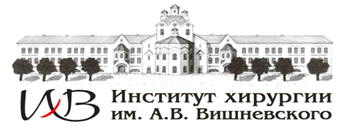 Проблемы сбора и учета показателей хирургической помощи
Нет полноценных официальных учетных форм
Трудоемкость сбора и подсчета данных
Несовершенство используемой отчетной формы: 
 	- большой объем, 
	- излишняя детализация показателей,
	- дублирование отчетов других служб,
	- отсутствие связи с электронными базами данных МО,
	- отсутствие показателей технической оснащенности регионов  	(видеостойка, УЗИ, С-дуга, КТ, МРТ).
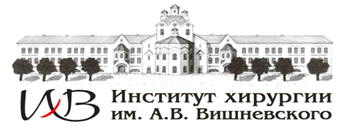 Что можно изменить в существующей отчетной форме?
Обеспеченность населения койками
Обеспеченность населения кадрами врачей-хирургов 
Показатели работы хирургического стационара 
Показатели работы экстренной хирургической службы по отдельным заболеваниям 
Показатели работы круглосуточного стационара 
Показатели работы поликлиники
Показатели работы экстренной хирургической службы по отдельным заболеваниям
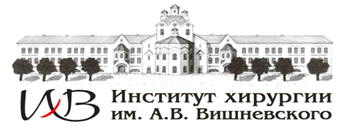 Предложения добавить: лапароскопические операции, ОКН (спаечная и опухолевая), травма груди и живота,
 мезентериальный тромбоз. Уточнить: этиологию кровотечений, включать ли пациентов детского возраста?
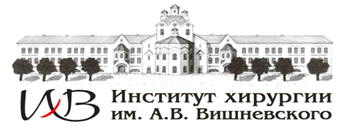 Предложения по электронной форме учета и отчетности
Отчетную форму по экстренной хирургии вновь ввести в официальную статистику (МИАЦ, Росстат).
Правление РОХ разрабатывает электронную форму –  удаленная единая для всех регионов база данных в форме таблицы в Excel. Заполняет главный хирург региона, подсчеты ведутся автоматически. Надо определиться с количеством показателей.
Единая государственная информационная система (проект МЗ РФ планируется реализовать к 2024 году).
Благодарю за внимание!